NEWTON PARKS, RECREATION & CULTURE
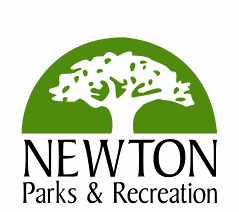 FIELD SUBCOMMITTEE MEETING


FIELD PERMIT FEE INFORMATION


DECEMBER 10, 2020
Current Tier Structure and Fees
* $35/hr Highlands Little League
Fee Benchmarks to Other Communities
A survey was done of 12 Communities to learn how each community handles their numerous requests for field use by residents and non-residents.
All Communities appear to have some form of Tier System, similar to Newton.
7 of the 12 communities surveyed charge a per person participant fee for youth leagues; two or three communities charge a PPF for adult programs; several charge a PPF for non-resident youth and adult programs.
Fees for grass field use range from $10/hour for a single use permit to as much as $40/hour. (fee reductions be given for groups who pay PPF)
Fees for turf field use range from $30 to $150 per hour depending on Tier. (fee reductions may be given for groups who pay PPF)
Communities appear to consistently charge higher fees to for-profit programs and non-resident programs.  Some communities, however, do not permit to non-resident groups at all.
Newton’s field permit fees for grass are consistently lower than other communities.  Turf field fees are middle of the road.

Community Survey data is located in Appendix – slides 11, 12 & 13
Newton Youth Sports Program: Hours & Participants
*  private league tier 3
** private league tier 4
Data from: April 1 – June 16, 2019, June 17, 2020 – December 2020
Permits not typically issued for “winter season”
Newton Youth Programs Registration Summary
Turf Field Possible Permit Fee Proposals*
TIER		2019 Hours/Income		NEW FEE				ADDITIONAL INCOME GENERATED
ONE		750 est.($0.00)		No change

TWO		339.5 ($16,975)		No Change 
(possible reduction if Per Participant fee instituted)
(NYS/NGS not charged for turf use – offset from league donations to turf projects)
THREE		215 ($16,125)
$100/hour				+$5,375
$125/hour				+$10,750
$150/HOUR				+$16,125
FOUR		318 ($31,800)
$125/hour				+$7,950
$150/hour				+$15,900
$175/hour				+$23,850
$200/hour				+$31,800
FIVE		n/a  (hours charged as Tier 4 in 2020)
$200/hour						
Daily rate for Tournaments/player expos 
Daily rate for Camps/Clinics (plus per participant fee)*
*Hours/ Income listed and projections are based on 2019 turf field use, because spring 2020 was cancelled.  The 2019 number represent a more “normal” year.
Grass Field Possible Permit Fee Proposals*
TIER	2020 Hours/Income		NEW FEE				ADDITIONAL INCOME GENERATED
ONE	(3,895)	         $0.00		no charge					$0.00
TWO	(21,057 hours)	$0.00			
no charge					$0.00
Per participant fee 				(slide 12)
Hourly fee per field ($1.00 -$5.00)		+ $21,057 - $105,285		
THREE (861 hours)		$12,915	
$20/hour					+$4,305
$25/hour					+$8,610
$30/hour					+$12,915			
FOUR  (1,167 hours)		$23,340
$25/hour					+$5,835
$30/hour					+11,670
$35/hour					+$17,505
$40/hour					+$23,340	
FIVE (68 hours)		$1,700	
$50/hour					+$1,700
$75/hour					+$3,400
$100/hour					+$5,100

*Hours/Income listed and projections do not include Session 1 (April 1-Father’s Day, 2020) cancelled due to COVID. They are based on June 16 thru December17, 2020 permit numbers.
Possible Per Participant Fee Proposals (based on 2019/2020 DATA
Field Sub CommitteePermit Fee Questions to discuss
Would adding a “Season Pass” option for adult groups and pick-up use of both grass and turf fields be a viable addition?  If so, what might we charge?
What would a reasonable per day and/or per weekend fee be for a tournament or player “expo” on a turf or grass field?
What would a reasonable fee be for  “for profit” camp or clinic using a turf or grass field daily during summer months?
If we were to assess a per participant fee to Newton Youth Organizations, should we also include a PPF for non-Newton Youth Leagues?  If so, what fee is possible?
Should a dialogue be initiated between PRC and the School Athletic departments (Public Schools) to discuss fees for athletic field use & maintenance?  Perhaps a PPF each outdoor season?
If a PPF is initiated can we split the fee (1/3 to administrative; 2/3 to field maintenance)?
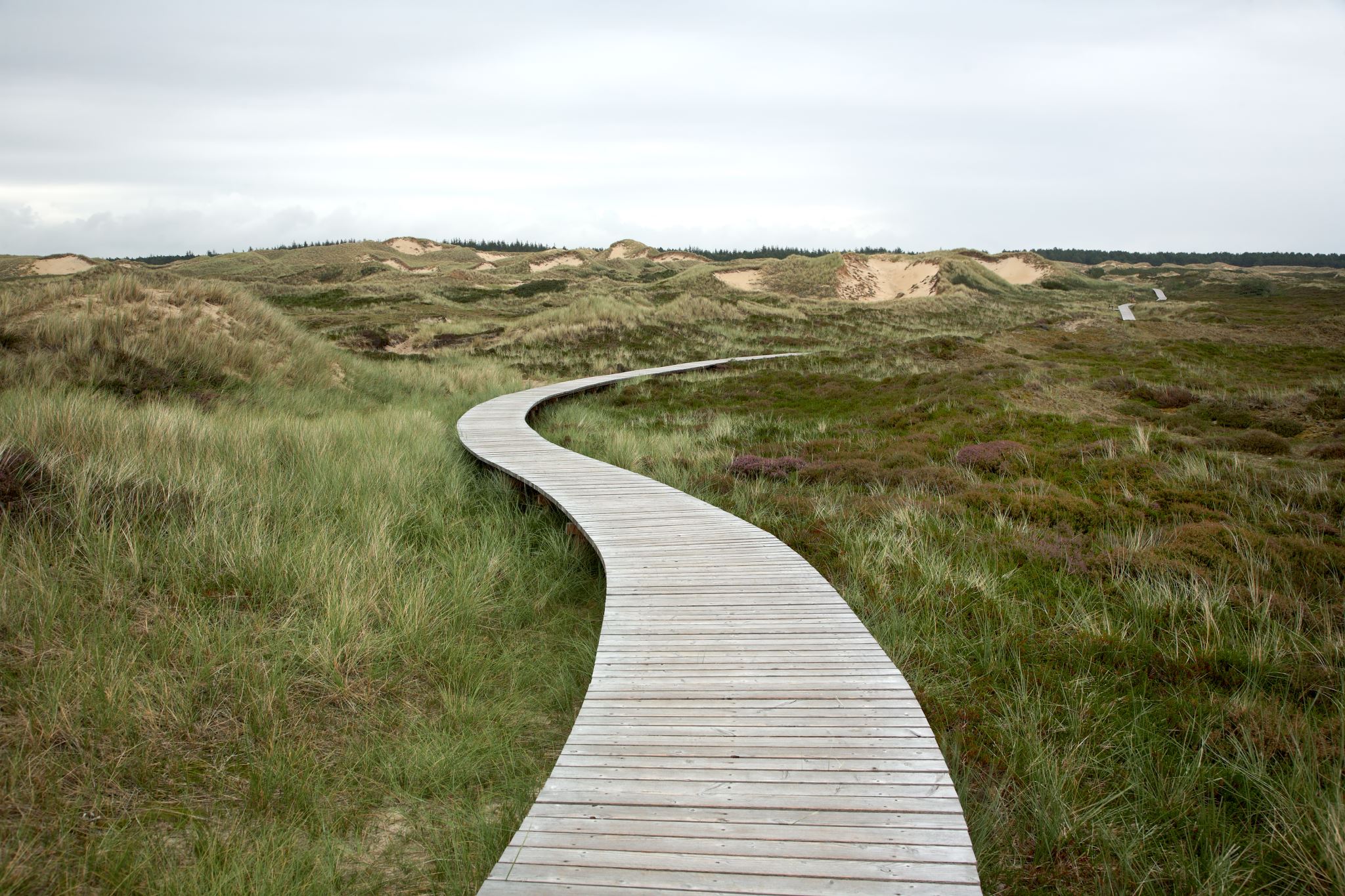 Field Sub CommitteePermit Fees
NEXT STEPS



WHERE DO WE GO FROM HERE?
APPENDIX
Community survey
Community survey
Community survey
Hours of Rectangular Use: 16,119.25
Newton Youth Soccer
Newton Girls Soccer
Newton Boys Lacrosse
Newton Girls Lacrosse
Girls Lacrosse Newton*
Gorilla Boys Lacrosse*
Prep Soccer Academy*
Surf Soccer *
XCEL Lacrosse*
Newton Area Flag Football*
Boston Ski & Sports*
NNHS
NSHS
Juventas*
Over the Hill Soccer League*
Newton Community Ed
Boston UVC (volleyball)*
Youth & Adult BUDA (frisbee)*
Neighborhood Adult soccer groups*
Hours of Diamond Use:		12,756.25
Newton South East Little League
Newton Little League
Newton Senior League
Newton Girls Softball
Babe Ruth League
Private Leagues (Prime, Minuteman, Pure Baseball, Triple Crown)
Early Risers – softball
Shul Softball League
Newton Brewers
Boston Ski & Sports
Spartans Cricket
Newton Traveling Baseball
Bay State Summer Teams
Extra Innings
Facility by Field Type/ User/HoursJune 16, 2020 through December 17, 2020